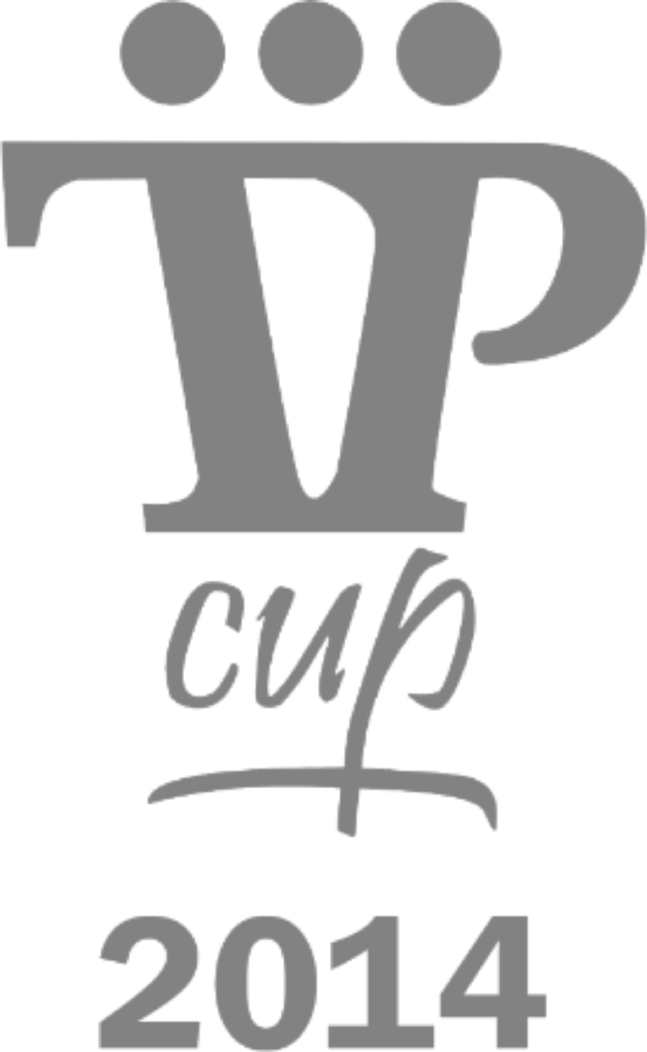 FINÁLE
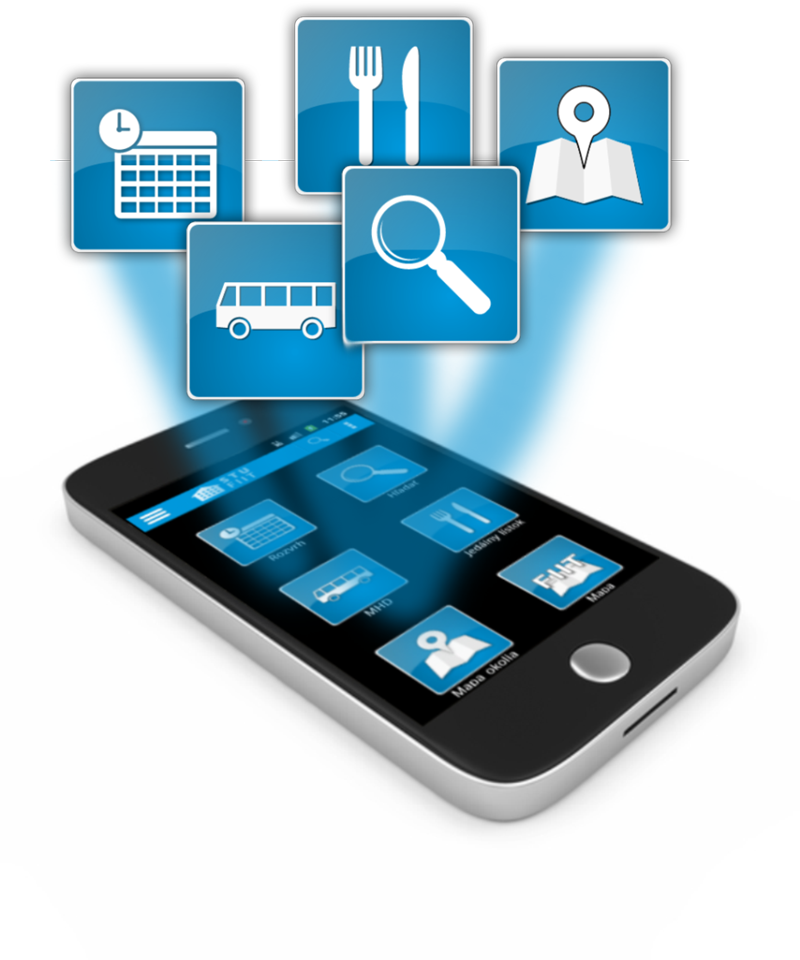 [Speaker Notes: Spomenut aj ex-clena timu Jara, zasluzi si to byt spomenuty]
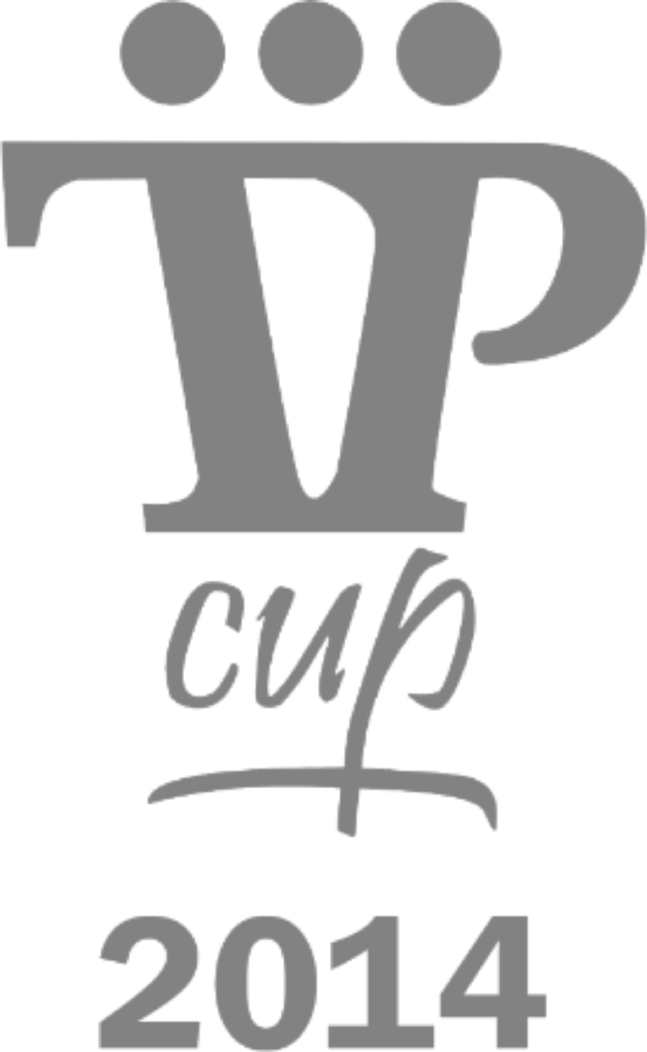 FINÁLE
Virtuálna FIIT - Tím č. 6
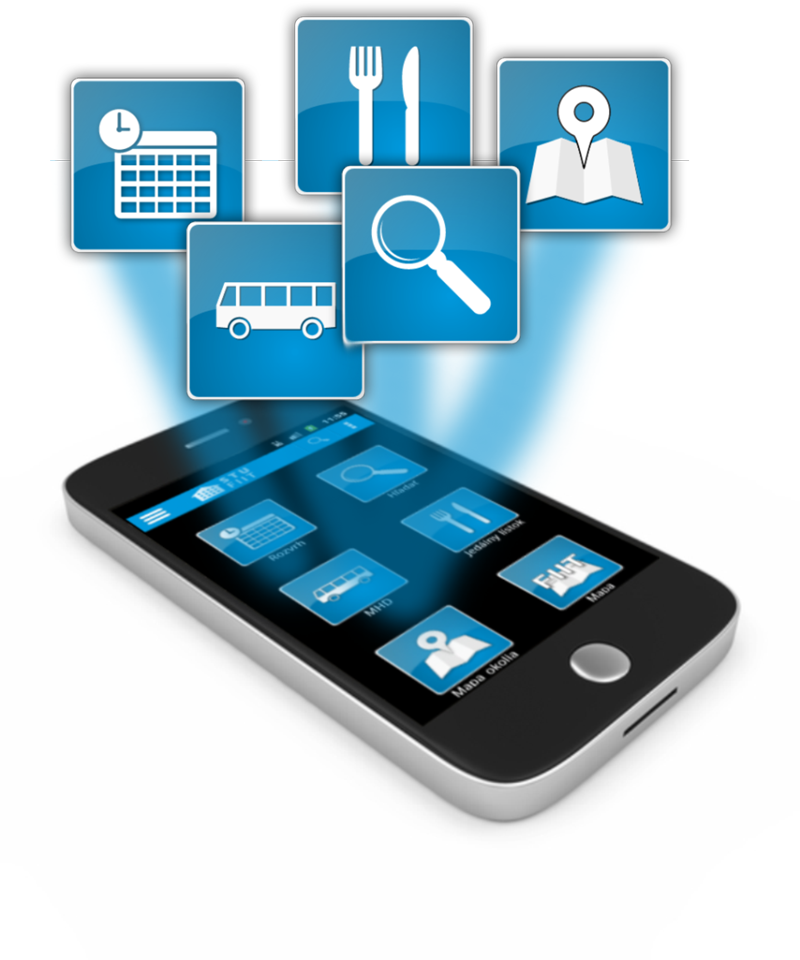 Vedúca: Mgr. Alena Kovarová, PhD.
Členovia: Lukáš Cáder, Martin Dušek, Roland Gášpár, Martin Londák, Michal Ševčík, Matej Toma, Jaroslav Dzurilla
[Speaker Notes: Spomenut aj ex-clena timu Jara, zasluzi si to byt spomenuty]
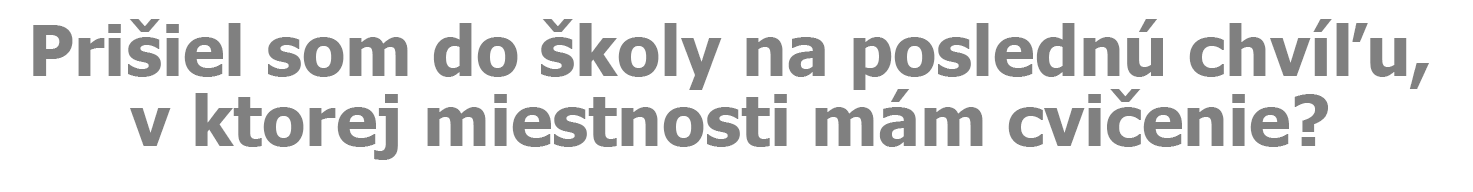 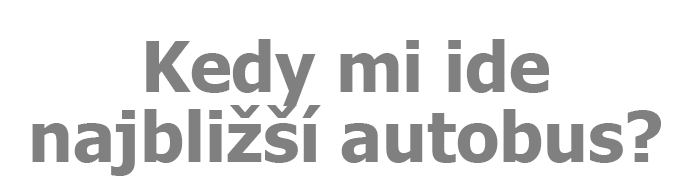 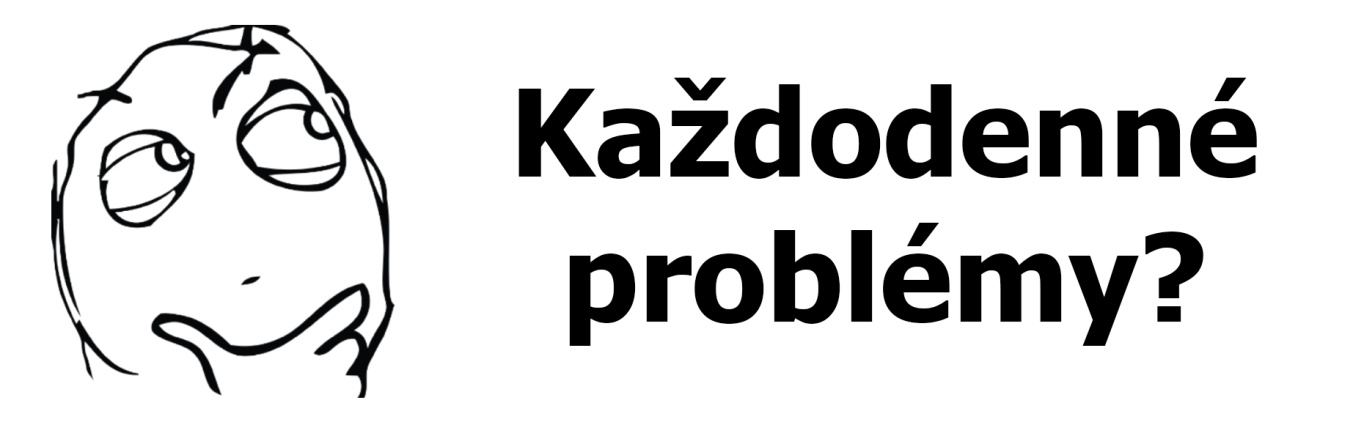 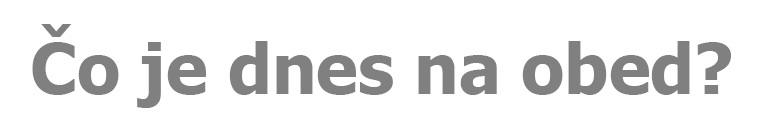 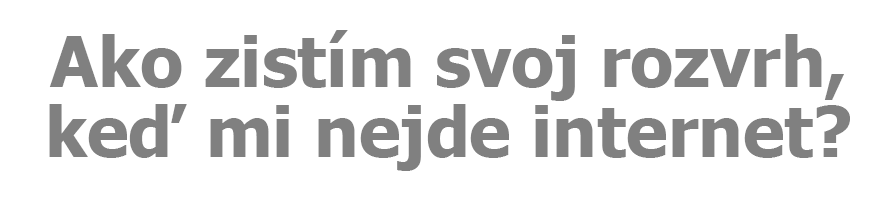 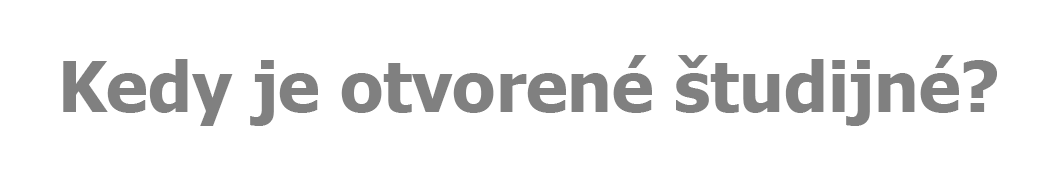 [Speaker Notes: Pri tych informaciach o nasej skole mozes spomenut ze v nasom pripade to su jedalne, mapy, pre novym studentov a informacie z AISu]
Riešenie do vrecka
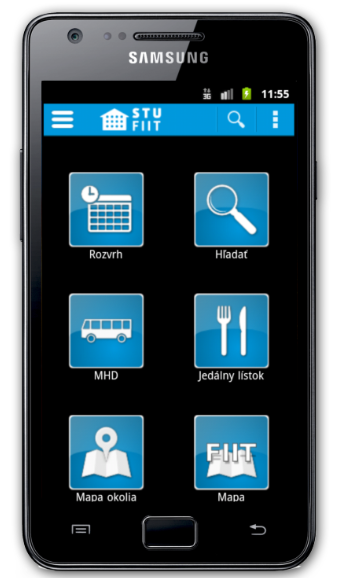 Integrácia na rôzne systémy
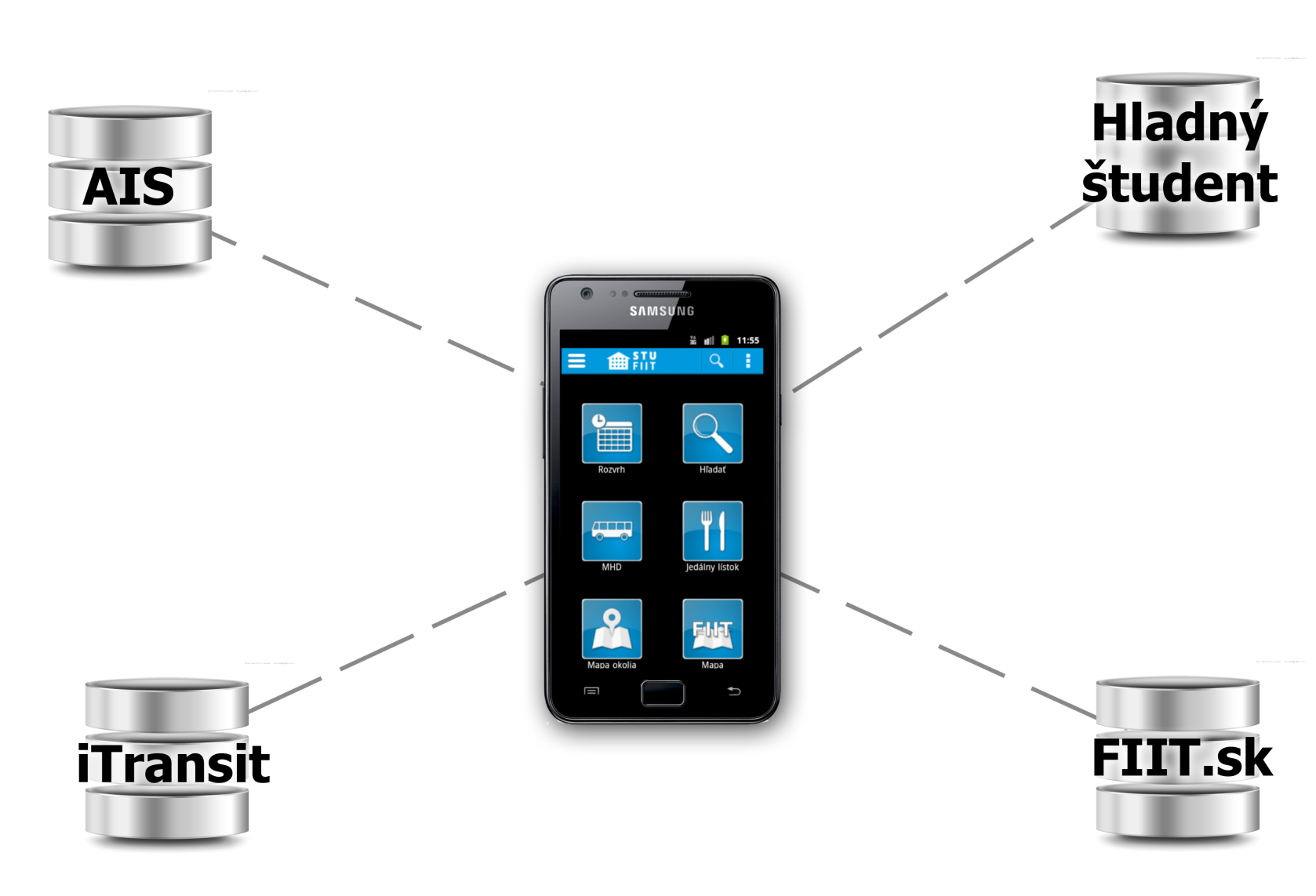 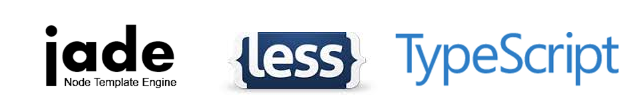 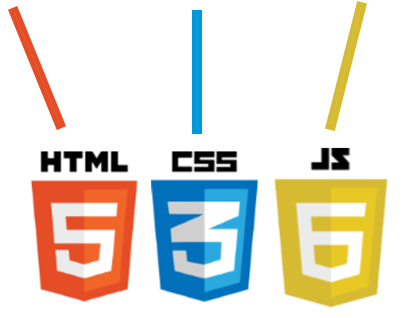 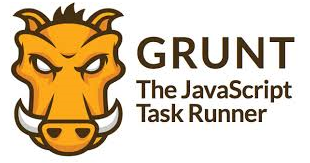 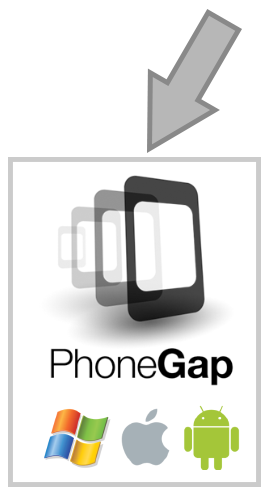 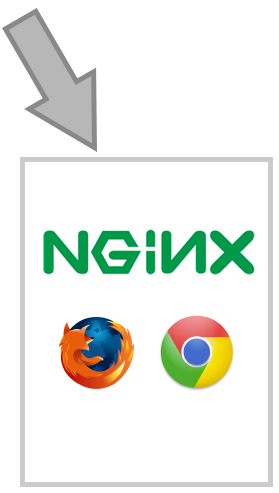 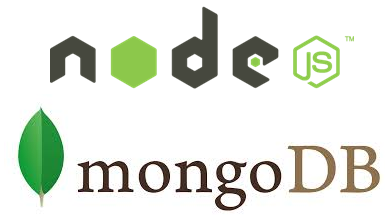 [Speaker Notes: Pri PhoneGape povedat ze tejto technologii sa budeme venovat blizsie v dalsej casti prezentacie

Spoemnut user driven development a agilny vyvoj]
Funkcionalita
Vyhľadávanie v prirodzenom jazyku
Osobný rozvrh
Harmonogram školského roka
QR čítačka vizitiek učiteľov
Otváracie hodiny štud. odd
Mapa budovy a okolia
Odchody MHD
Rozvrhy učiteľov
RSS správy z FIIT.sk
Jedálne lístky
Rozvrh skúšok
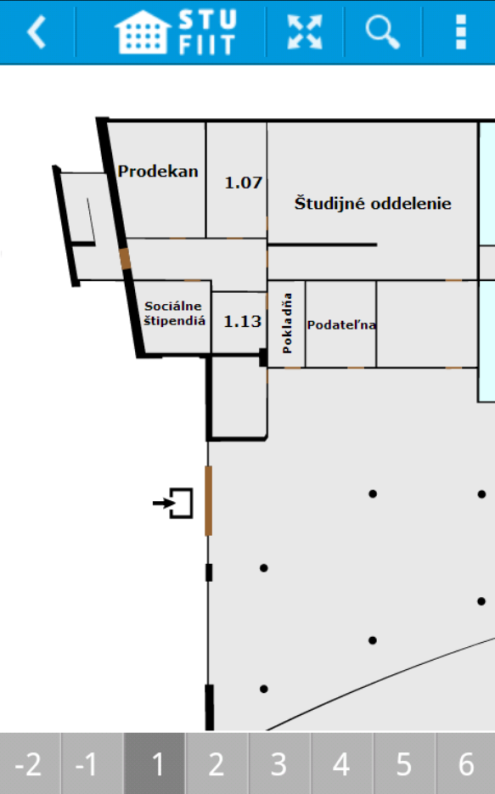 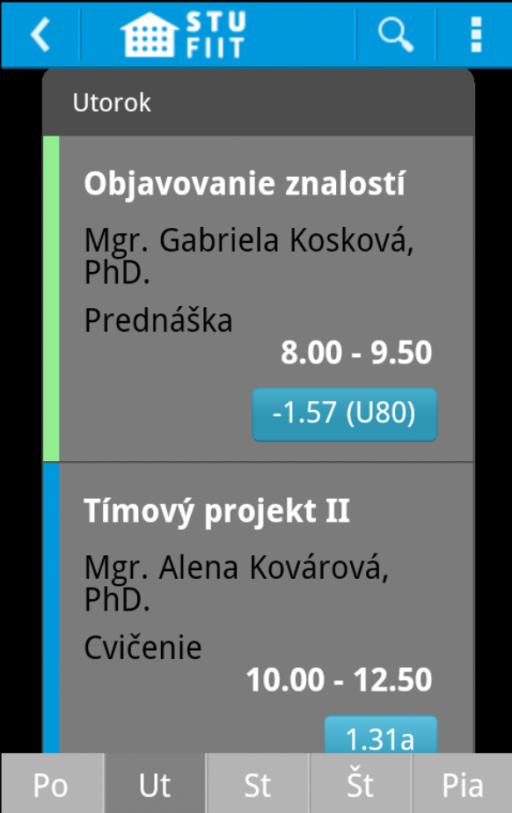 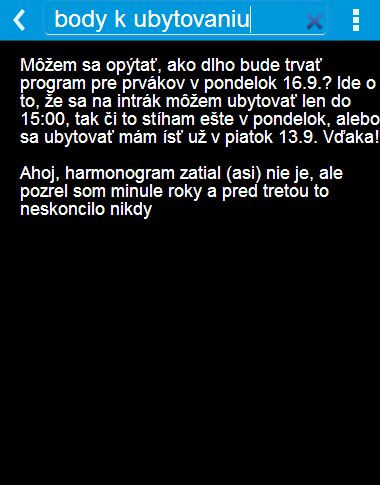 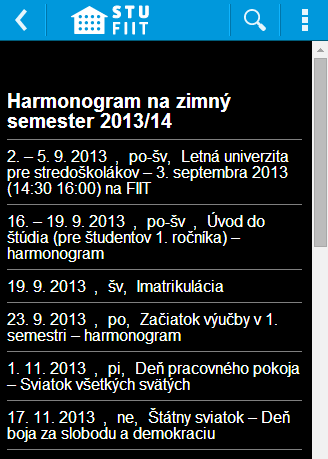 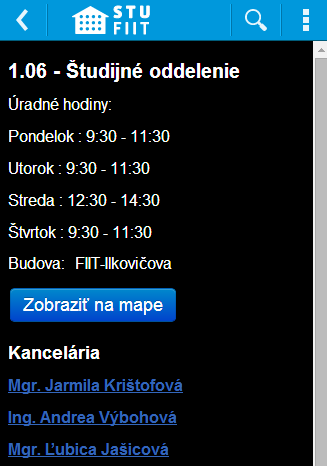 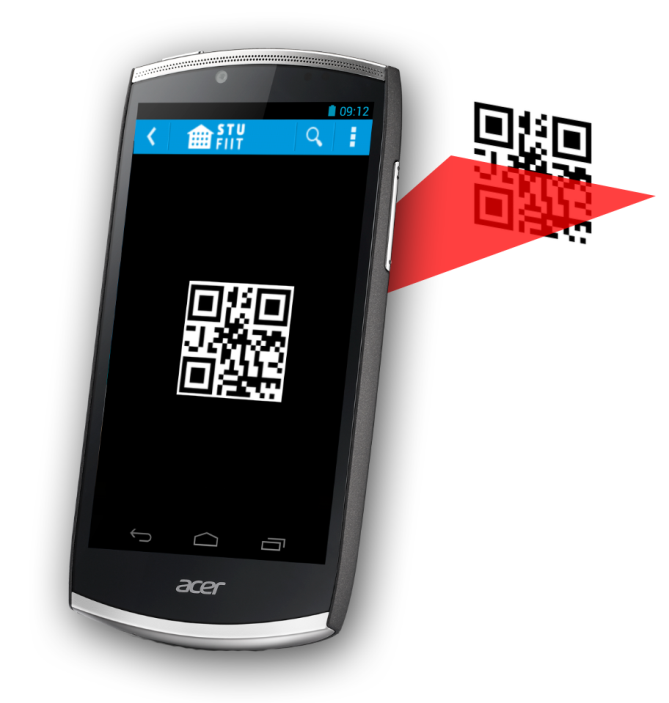 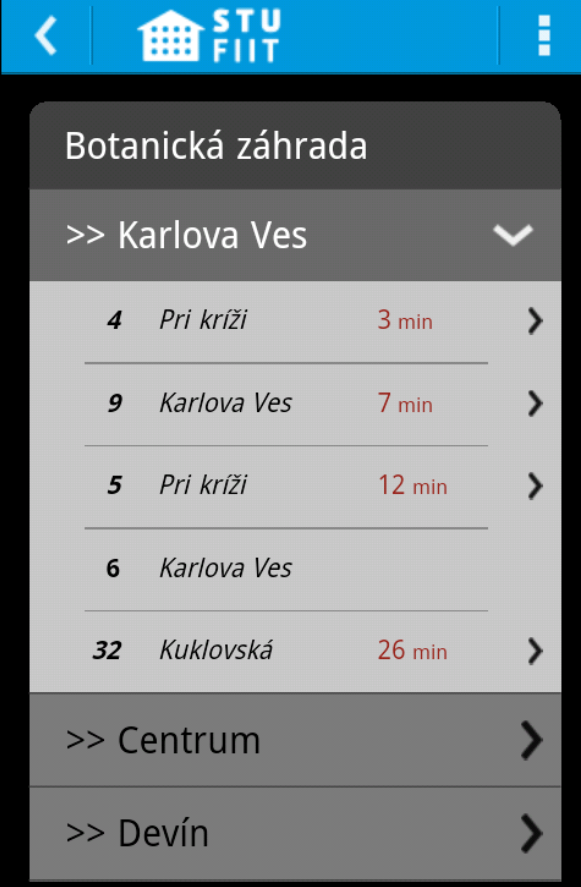 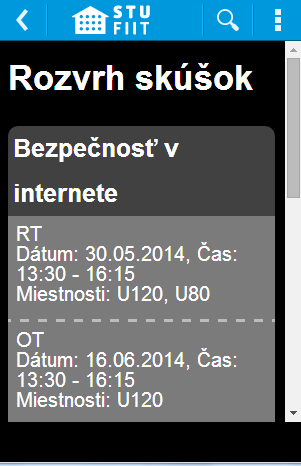 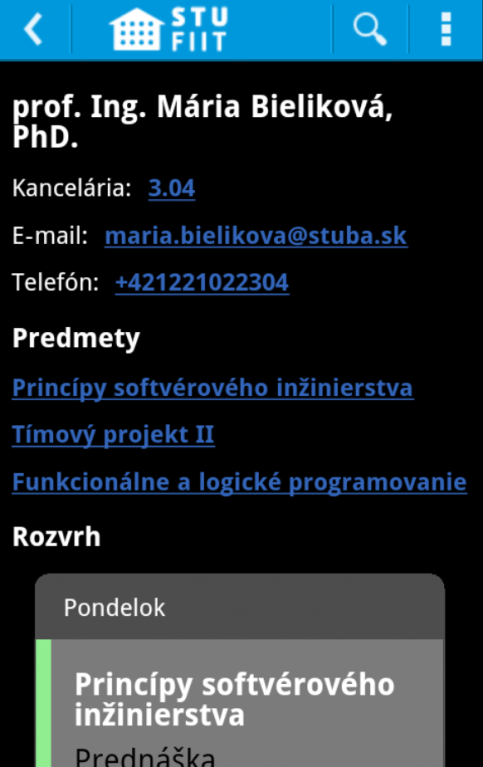 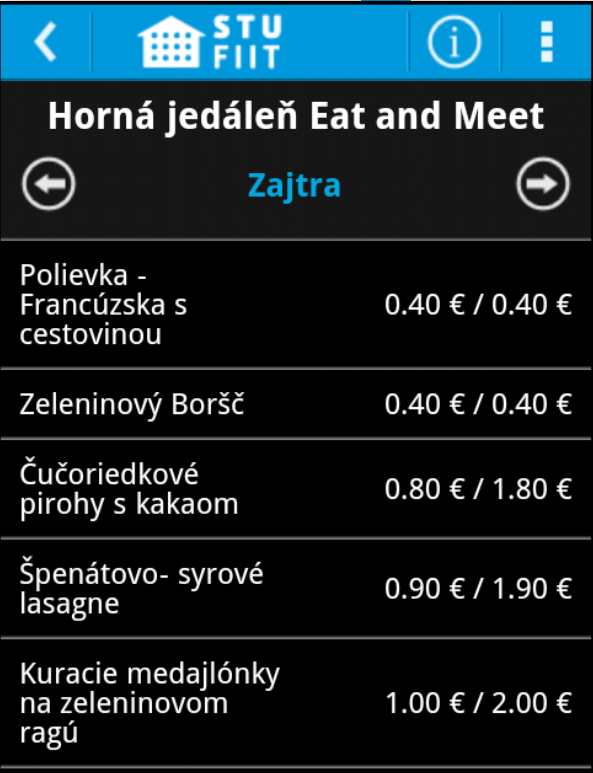 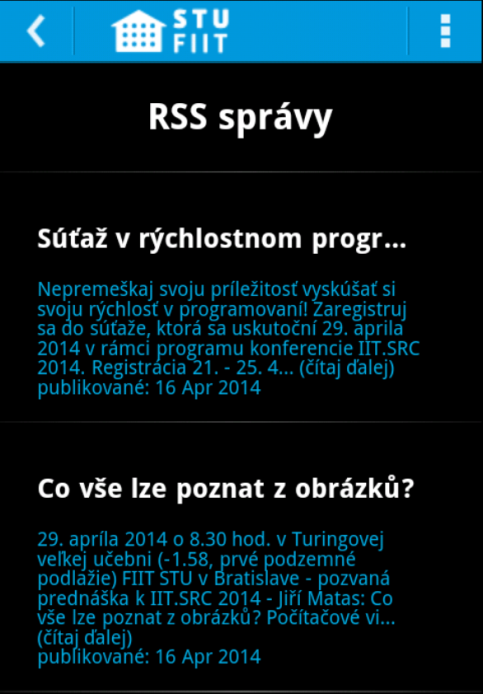 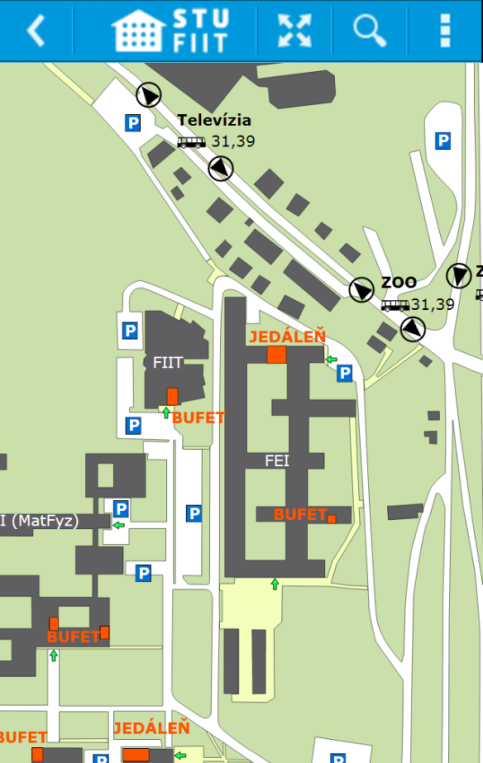 [Speaker Notes: A mnoho dalsich veci ]
Internetové pripojenie
Vyhľadávanie
indexové vyhľadávanie v rámci aplikácie
dáta: miestnosti, vyučujúci, MHD...

fulltextové vyhľadávanie nad bázou dát
Momentálne ako prototyp
komunikácia so serverom
Elasticsearch na serveri
   (noSQL databáza + fulltextové vyhľadávanie)
dáta: otázky a odpovede poskytnuté FIIT Radcom
Prenositeľnosť na inú doménu
Aplikácia je aktuálne nasadené na našej škole
Najľahšie prenositeľná na inú fakultu STU
Zdroj dát: mapy, jedálne, MHD, AIS

Iné doménové oblasti:
Úrady
Nemocnice
Nákupné centrá
Ostatné vysoké školy
Letiská
Business centrá
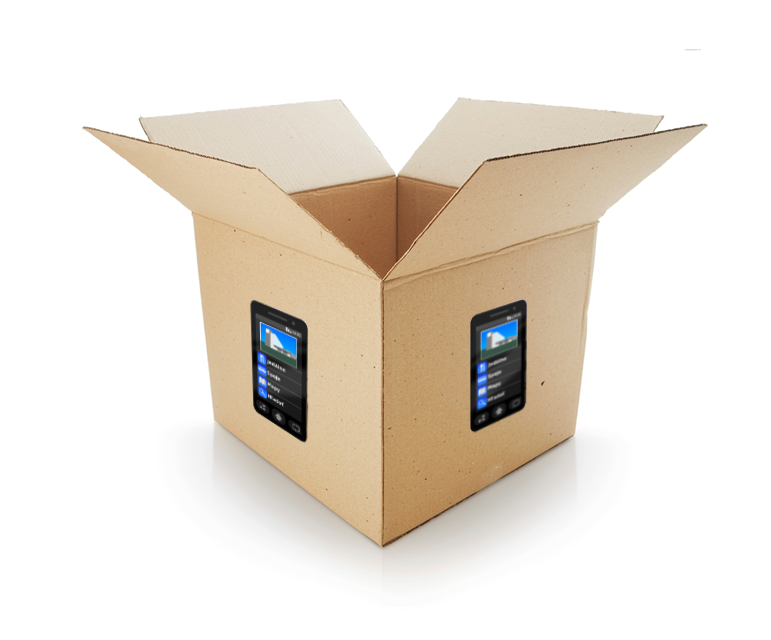 [Speaker Notes: Cca 1mesiac by trvala migracia na inu budovu mozno menej mozno viac v zavislosti od rozsahu prac (kvalita podkladovych map, spolupraca s AIS, zdroj jedalni) atd]
Zhrnutie
Ľahko prenositeľná na inú doménu
Multiplatformová aplikácia
Prototyp inteligentného vyhľadávania
Aplikácia má vždy aktuálne údaje
Navyše si načítava údaje na 7 dní dopredu, takže funguje plnohodnotne aj bez stáleho internetu
Kompletný redizajn pôvodnej aplikácie
Nová funkcionalita, nové vlastnosti a ďalšie informácie
To všetko podľa požiadaviek používateľov